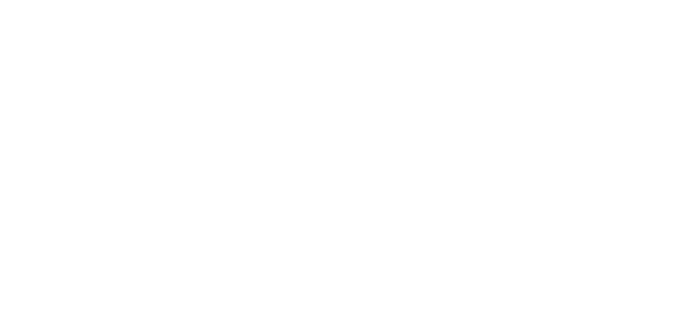 第六届非常规油气地质评价暨新能源学术研讨会
       所在分会场                                编号：
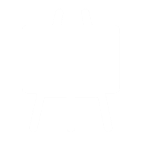 标题作者作者单位
主要结论：主要结论
研究目的及意义：研究目的意义
研究方法：研究方法
研究结果：研究结果
结果讨论：结果讨论
参考文献：
附作者简介，包括：姓名、性别、出生年月、籍贯、技术职称、从事专业、工作单位地址及邮编、联系电话、电子信箱等，如：张三，男，19xx年x月生，河北省保定市人，教授（教授级高工），主要从事页岩气储层地质研究，北京市xxx区，xxx公司（研究院），100001，1881080xxxx，xxx@xxx.com；